RESERVE POLICY

June 26, 2025
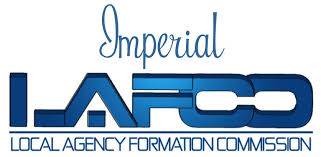 Tyler salcido, executive officer
PURPOSE OF THE POLICY
Establish formal Reserve Policy
Policy codifies existing Assigned Emergency Reserves
Establishes formal target for Unassigned Reserves
Strengthens fiscal stability and planning
2
BACKGROUND
LAFCo has maintained informal reserves:
Litigation Reserve: $40,000
Catastrophic Building Damage Reserve: $460,000
Total Assigned Reserves: $500,000
No written policy until now
Commission directed staff to formalize policy and set target for Unassigned Reserves
3
WHAT’S IN THE RESERVE POLICY?
Assigned Emergency Reserves:
$40,000 for litigation
$460,000 for catastrophic building damage
Use requires Commission approval
Unassigned Reserves:
Minimum target: 10% of annual operating expenses
Reviewed and set annually
Flexible use: cash flow, revenue shortfall, emergency needs
4
RESERVE USE & REPLENISHMENT
Assigned Reserves:
Only for designated purposes
Commission approval required
Unassigned Reserves:
For emergencies, shortfalls, unplanned projects
If below 10% target:
Commission must adopt a replenishment plan
5
OVERSIGHT & ANNUAL REVIEW
Reserve levels reviewed every year as part of budget process
Executive Officer reports reserve status, makes recommendations as needed
Policy can be amended only by Commission action
6
OPTIONS & RECOMMENDATION
Options: Adopt, Revise, or Decline the Policy.
Recommendation:
Approve and adopt the Reserve Policy as presented
7
Questions or Comments
8